Unit 4 Topic 3China is the third nation that sent a person into space.
Section A
WWW.PPT818.COM
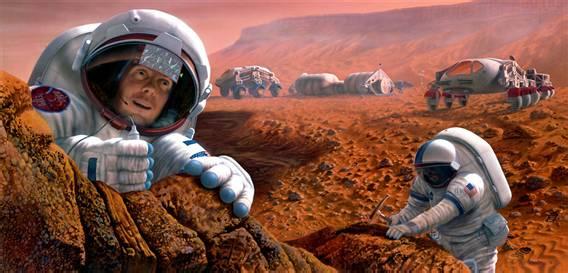 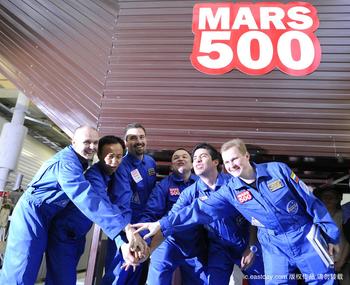 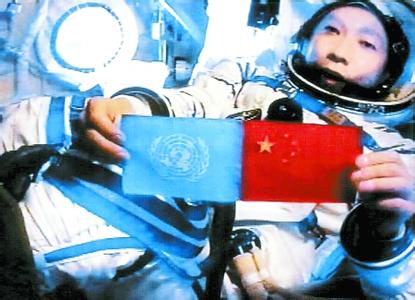 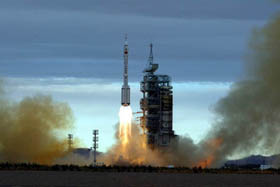 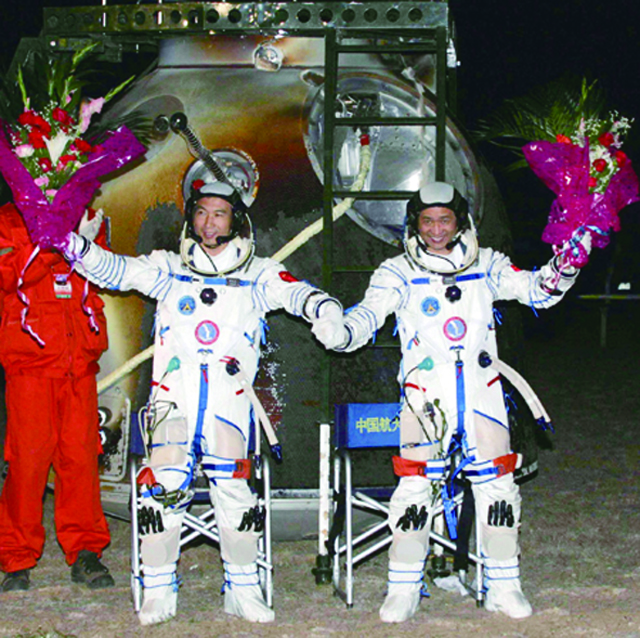 2005.10.12
Fei Junlong and 
Nie Haisheng
Shenzhou VI
2005.10.17  4:33 a.m.
about  5 days
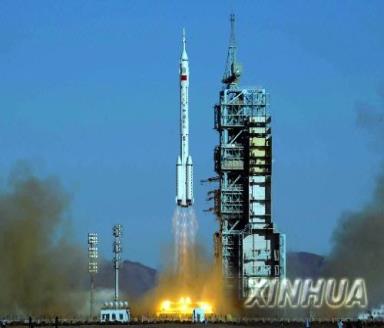 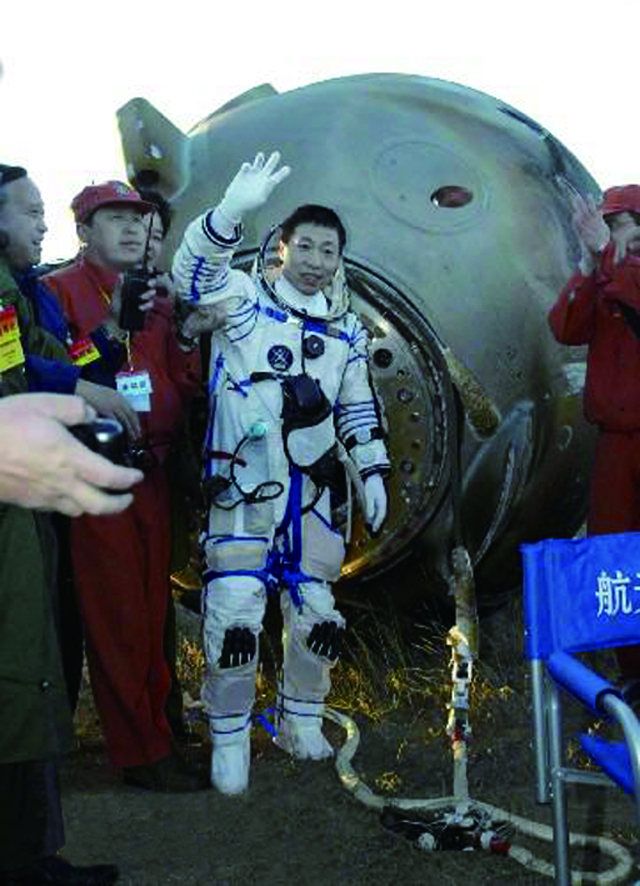 2003.10.15
Yang Liwei
Shenzhou V
21 hours
2003.10.16   6:23 a.m.
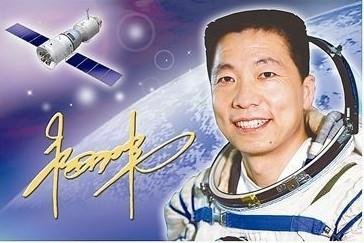 Yang Liwei is our national hero who traveled around the earth in Shenzhou V for 21 hours in 2003.
定语从句
Grammar
定 语 从 句（1）
定语从句在句中做定语，用于修饰句中的某一名词（或代词）。 被定语从句修饰的词叫做“先行词”， 定语从句必须放在先行词之后。 定语从句由关系代词who, whom, whose, which, that 和关系副词when, where, why 等引导。
定语从句结构：先行词+关系词+定语从句
Grammar
定语从句（2）
Where is Kangkang ?
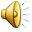 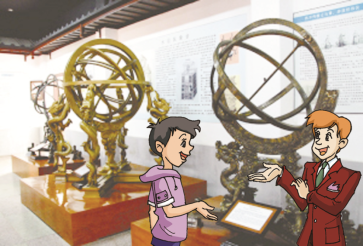 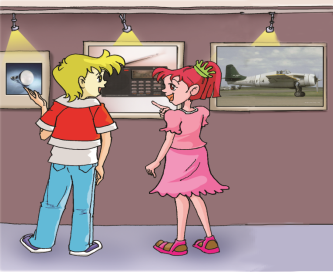 2
1
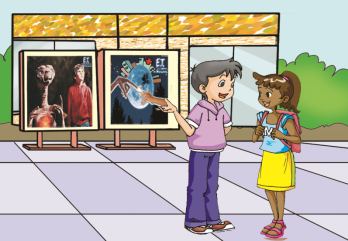 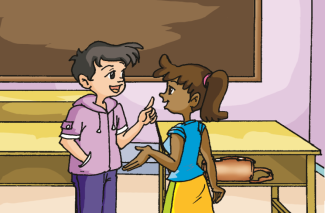 4
3
1b Listen to 1a and tick the expressions you hear.
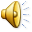 √
_____ travel into space
_____ make great progress 
_____ aliens 
_____ lunar probe 
_____ Shenzhou V
_____ travel to the moon 
_____ launched 
_____ space walk
√
√
√
√
√
1c Read 1a and answer the questions.
1. Who is Yang Liwei?

2. How long did ShenzhouⅤ travel around the 
    earth?

3. How many spaceships has China sent into
    space?

4. What’s Chang’e Ⅰ？



5. Do you know the legend of Chang’e?  
    Please tell it to your partner.
He is the first Chinese to travel into space.
ShenzhouⅤ travel around the earth for 21 hours.
Five.
It is a spaceship which was launched as 
China’s first lunar probe.
Key Sentences
1. All of you must be very proud.你们一定都为此而感到骄傲。 
 be proud of   为……而骄傲
 be the pride of  是……的骄傲
e.g.  We are proud of Yang Liwei. 
        Yang Liwei is the pride of us. 

2. We have launched another four spaceships in the past few years.在过去几年我国又向太空发射了四艘宇宙飞船。 
another four = four more  意为 “又有四个”之意。

3.It proves that China has made great progress in its space industry.这证明中国在航空业已经取得了巨大的进步。 
prove  v.证明，证实  +从句
Attributive Clause
1.He is our national hero who traveled
      around the earth in Shenzhou V for 21
      hours in 2003. 
2.China is the third nation that sent a
      person into space. 
3.It’s a spaceship which was launched as
      China’s first lunar probe.
Yang Liwei is the first Chinese to travel into space. He is our national hero who traveled around the earth in Shenzhou V for 21 hours in 2003. China is the third nation that sent a person into space. All of us are very proud of it. What’s more, we have launched another four spaceships in the past few years. It proves that China has made great progress in its space industry. We are sure China will send more spaceships into space.
Retell it like this :
2 Study the change of the following sentences. Then try to   find the rules and fill in the blanks.
1. Yang Liwei is our  national hero.
    He traveled around the earth in Shenzhou V for 21 hours in 2003. 
    Yang Liwei is our national hero who/that traveled around the earth in Shenzhou V for 21 hours in 2003. 
    2. Wang Yaping is a woman astronaut. 
    She gave us a lesson in Shenzhou X spaceship. 
    Wang Yaping is a woman astronaut ____________________________________________.
    3. Shenzhou X is a spaceship. 
    It was launched with three astronauts in 2013. 
    ___________________________________________________________________________________.
who/that gave us a lesson in Shenzhou X spaceship
Shenzhou X is a spaceship that /which was launched with three astronauts in 2013
3 Listen to the passage and fill in the blanks.
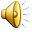 April 24, 1970
Jiuquan
the direction of Qian Xuesen
fifth
the Space Age
space industry
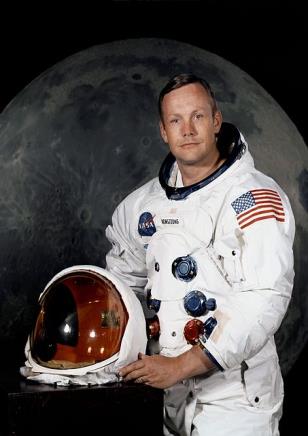 Neil Alden Armstrong 
born  on August 5, 1930 
the U.S.A
the first man 
On July 20, 1969
Apollo 11
2.5 hours
4 Choose the correct forms of the given   words to complete the passage.
Neil Alden Armstrong was born on August 5, 1930. He was an American astronaut ________(which/who) was the first man to set foot on the moon. During his life, he took part in two space flights. On July 20, 1969, his second and last space flight was in a famous spaceship _________(which/ who) was named Apollo 11. Along with his partner, Buzz Aldrin, Armstrong had a spacewalk and then ______(lands/landed) on the lunar surface. They spent 2.5 hours ________ (exploring/ to explore) and collecting soil and rocks to take back to earth. On July 24th, they returned to the earth ________(safe/ safely).
who
which
landed
exploring
safely
Summary
We learn：1.Some words: prove, spacewalk 
                    2.Some phrases: another four, make progress
                    3.Attributive clause:
                    (1) China is the third nation that sent a 
                          person into space.
                    (2) He is our national hero who/that travelled 
                         around the earth in Shenzhou Ⅴ for 21
                         hours in 2003.
We can:     Talk about something about popular science.
                    (1) China is the third nation to send a 
                          person into space.
                    (2) …we have launched another four
                         spaceships in the past few year.
Assignment
Read 1a.
Memorize the useful expressions  and key sentences which we learned today.
Finish Section A in your workbook.
Preview Section B.